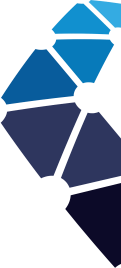 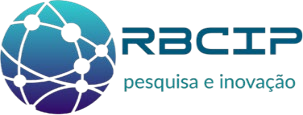 REDE BRASILEIRA DE CERTIFICAÇÃO, PESQUISA E INOVAÇÃO – RBCIP

PLANO DE DESENVOLVIMENTO DO 
TURISMO DA PESCA ESPORTIVA DE RONDÔNIA
AUDIÊNCIA PÚBLICA ALTO ALEGRE/RO
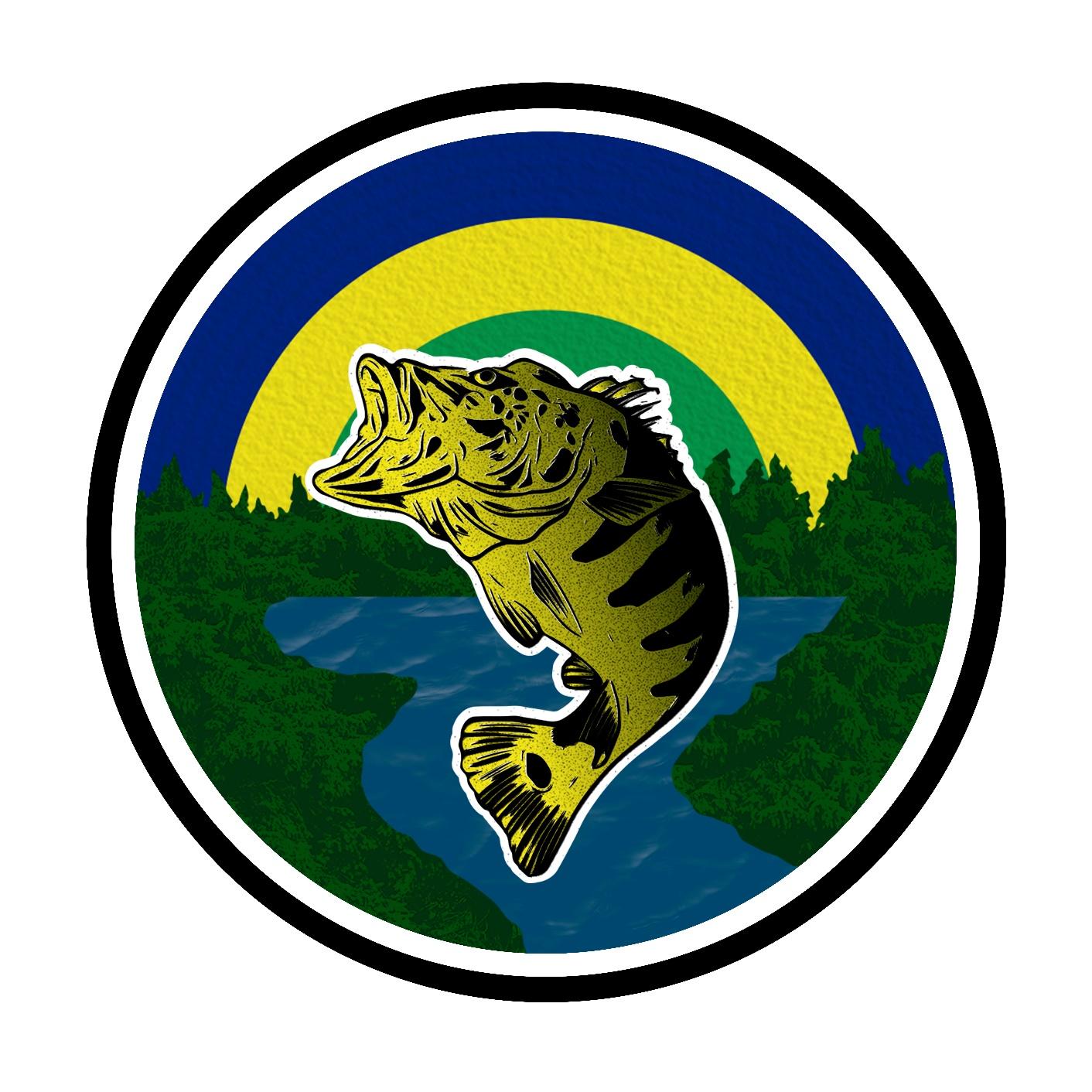 1
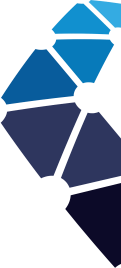 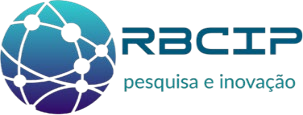 PLANO DE DESENVOLVIMENTO DO TURISMO DA PESCA  ESPORTIVA DE RONDÔNIA
2
3
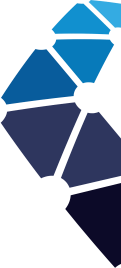 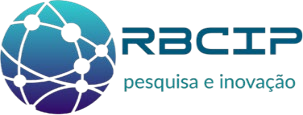 4
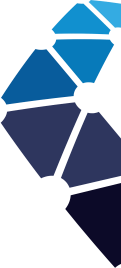 ENQUETES E ENDEREÇOS ELETRÔNICOS
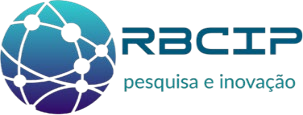 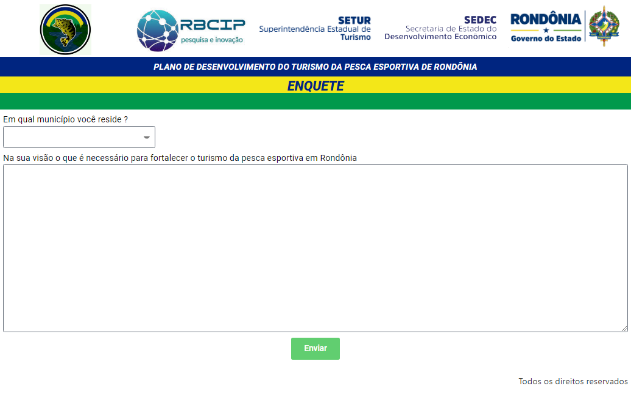 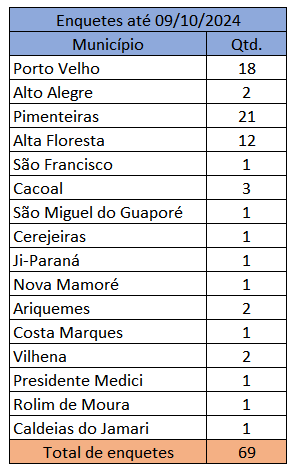 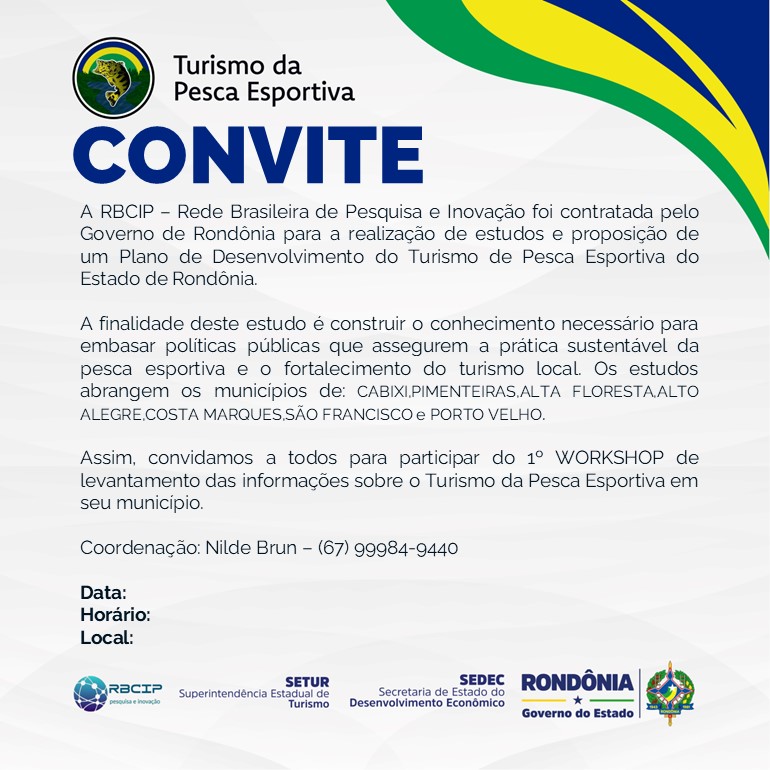 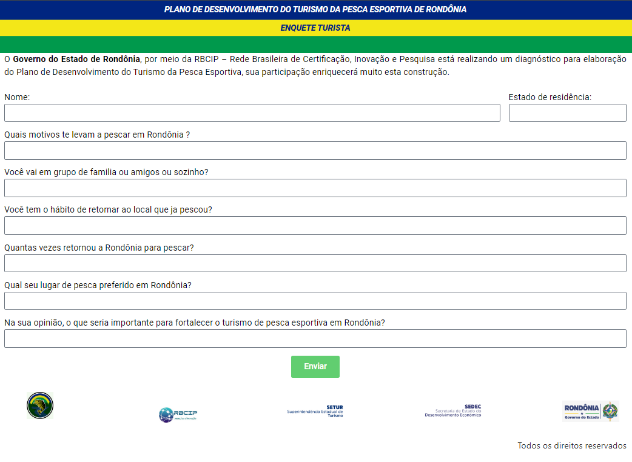 https://enquete.portalpescaesportivarondonia.com/
Endereços eletrônicos
https://turista.portalpescaesportivarondonia.com/
5
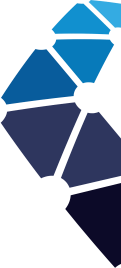 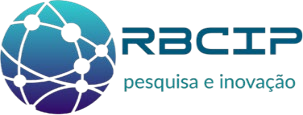 ³
⁴
¹, ²
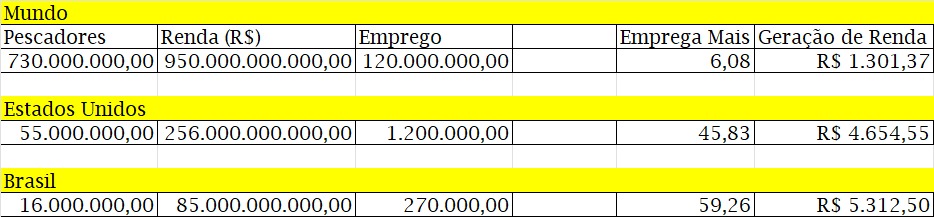 6
¹Arlinghaus et al., 2009, ²FAO, 2012; ³Cicarrelli , 2006; ⁴ANEPE, 2017.
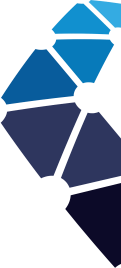 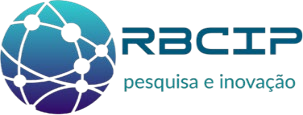 Pesca Esportiva no Estado de Rondônia
Mapa temático exibindo as principais Bacias Hidrográficas do Estado de Rondônia
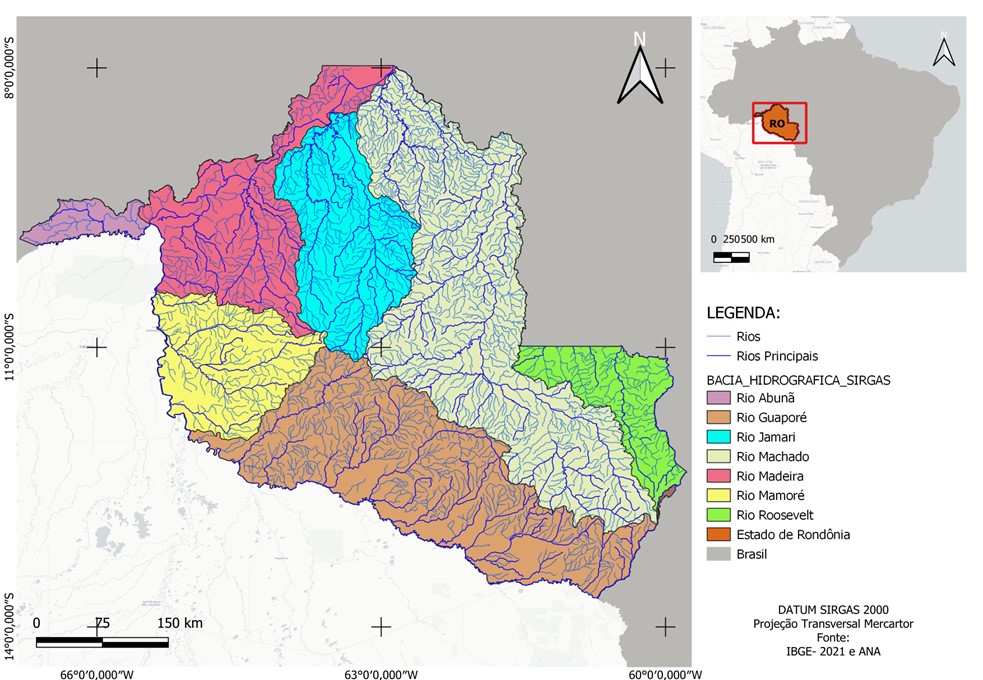 7
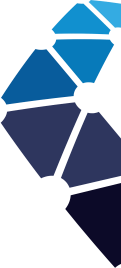 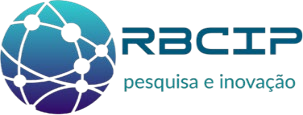 Pirarucus invasores nas bacias dos rios Guaporé e Mamoré e seus potenciais impactos sobre a pesca esportiva
Fugas de pirarucus das pisciculturas, contribuíram para sua invasão nos rios de todos os municípios rondonienses.
Resex – Rio Cautário
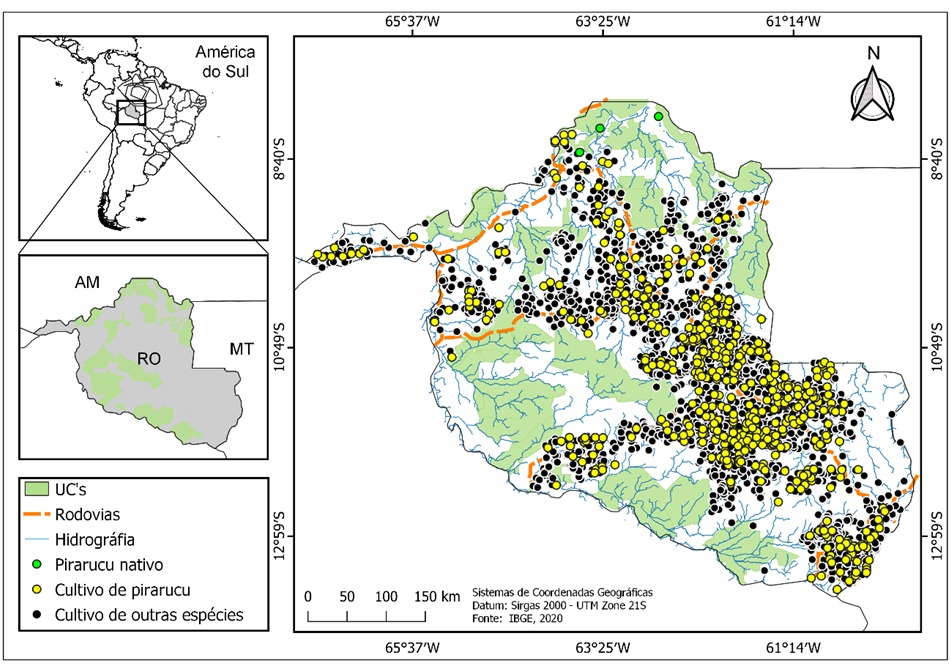 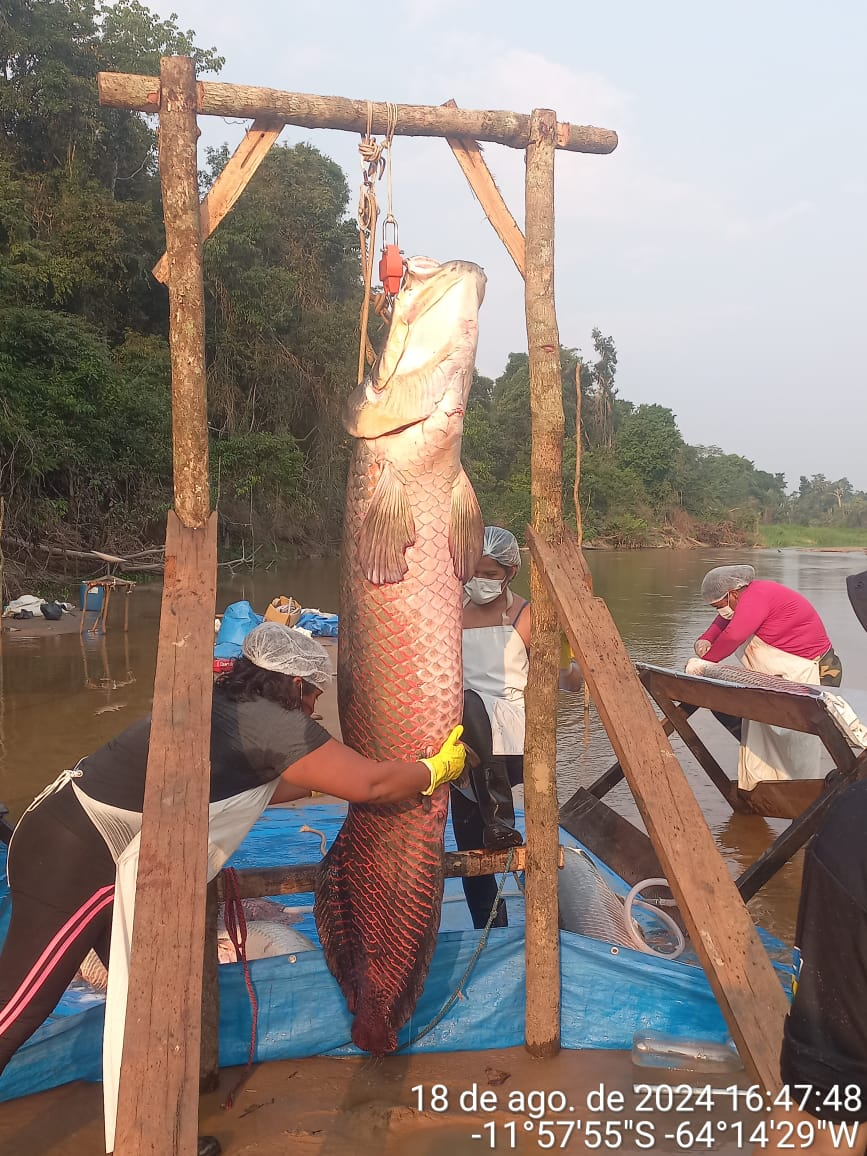 8
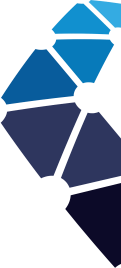 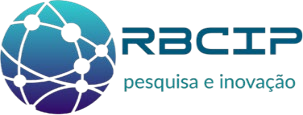 Pirarucus invasores nas bacias dos rios Guaporé e Mamoré e seus potenciais impactos sobre a pesca esportiva
Manejo do Pirarucu invasor
Cadeia Produtiva e comercial
Análise de conteúdo estomacal
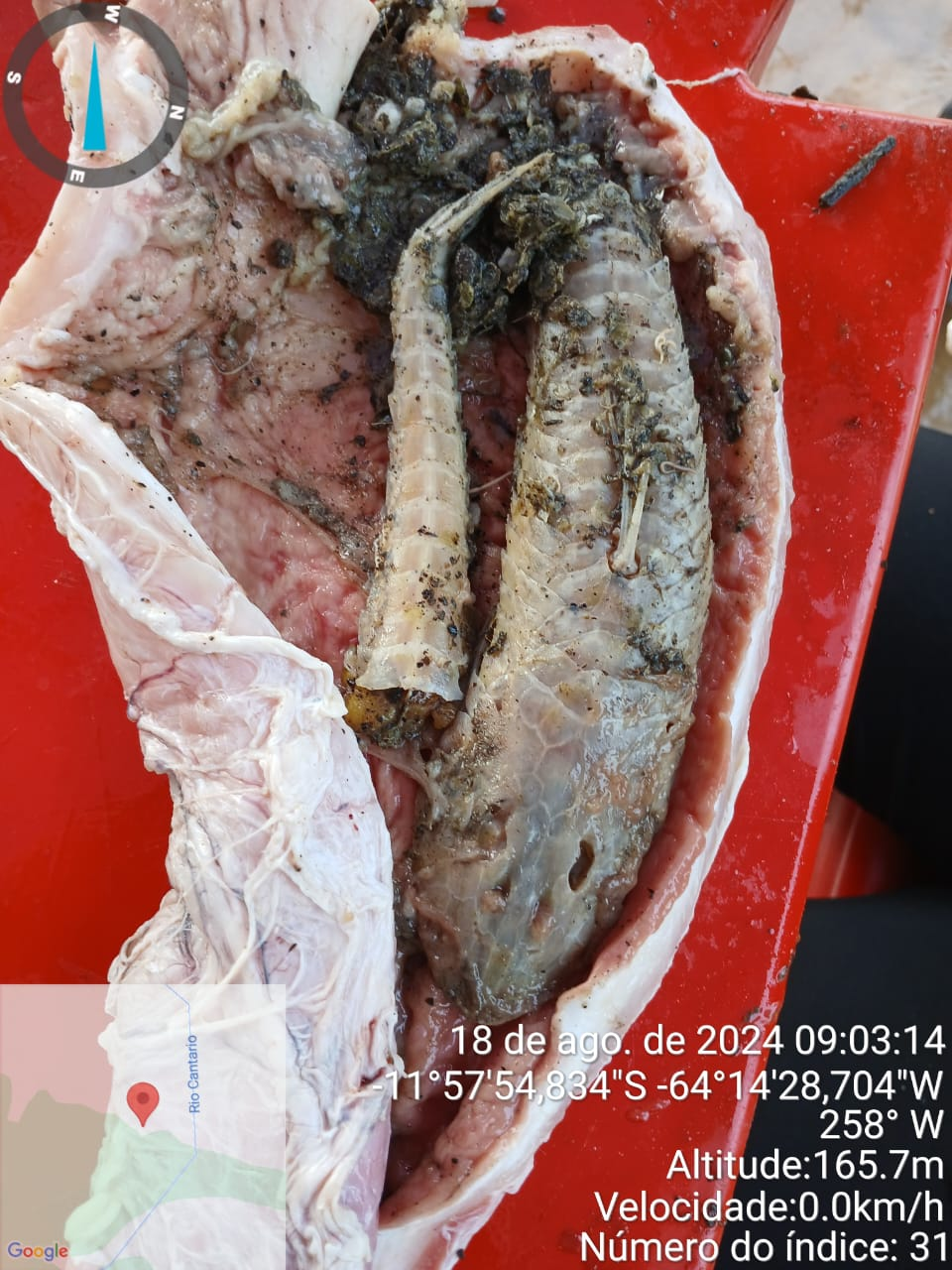 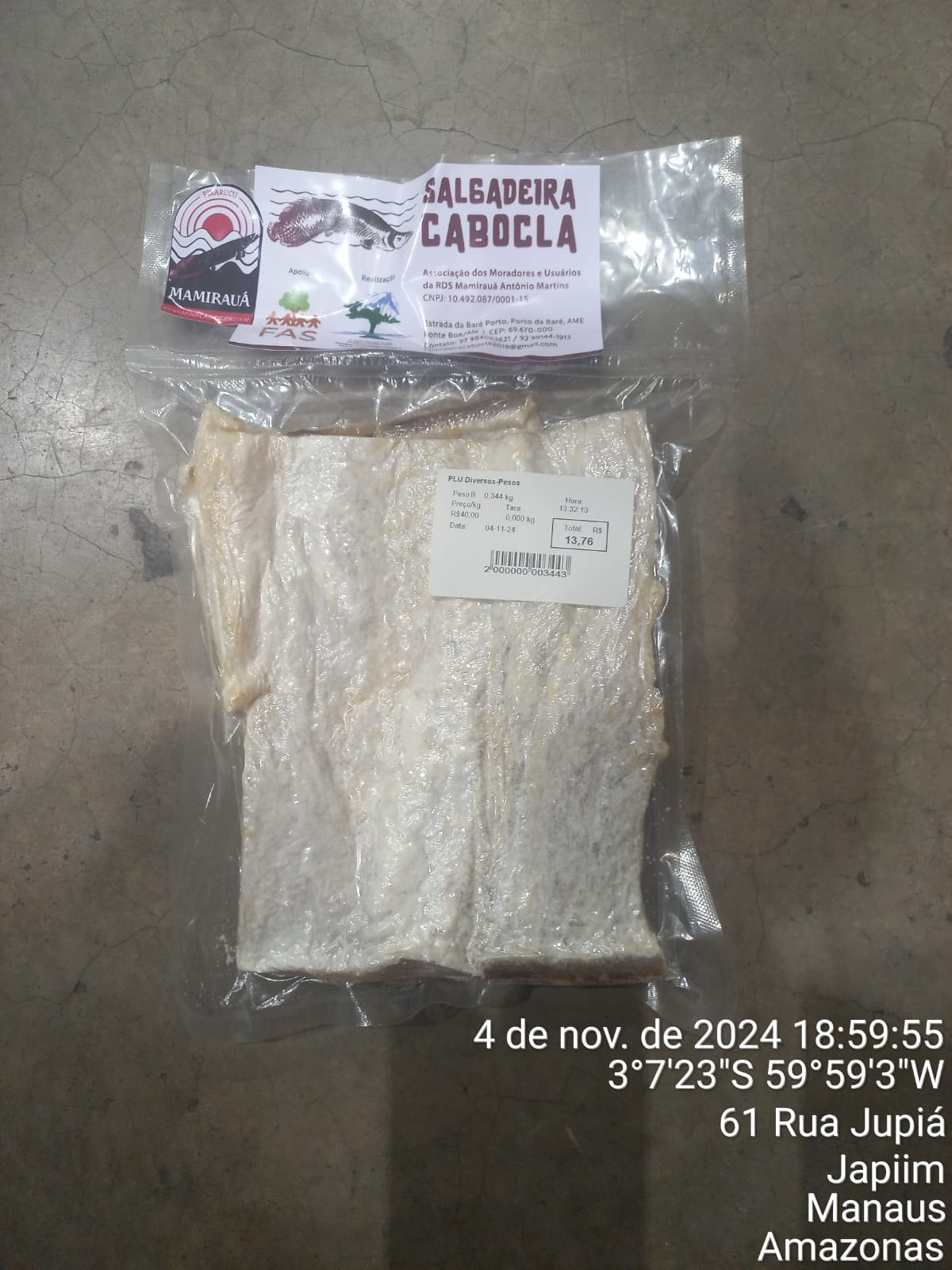 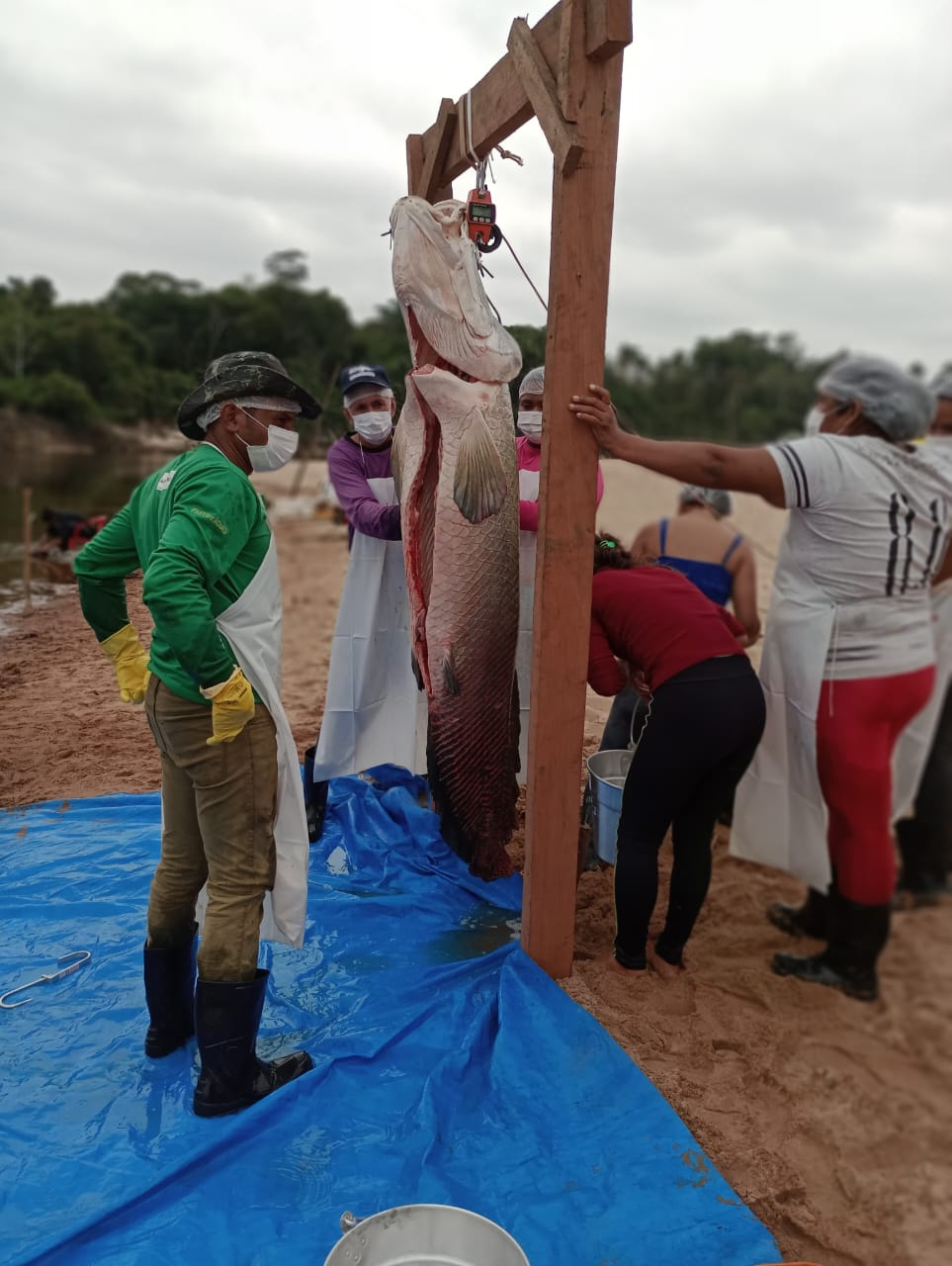 9
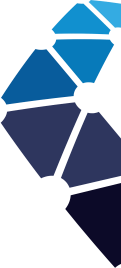 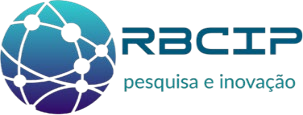 Introdução de Espécies Não Nativas e seus Impactos na bacia do rio Guaporé
Espécies invasoras tem causado preocupação. 
1) O jaraqui-escama-grossa


2) O pirarucu

Impactos - Agora fazem parte dos estoques de peixes da região e ameaçam o equilíbrio da ictiofauna nativa.
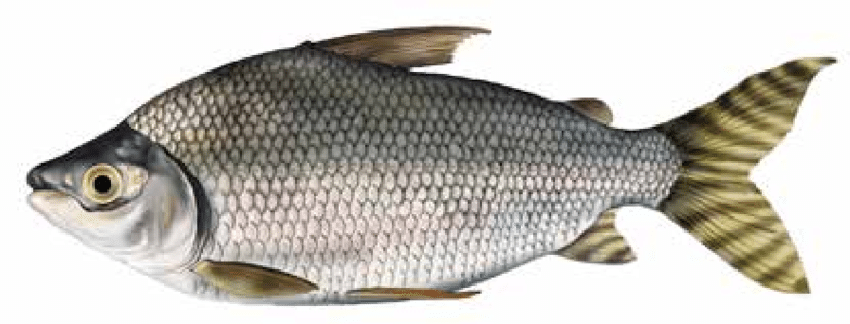 Consomem matéria orgânica, incluindo ovas de outros peixes
Semaprochilodus insignis
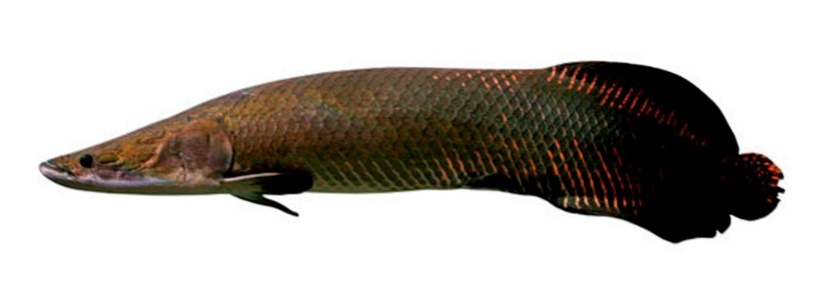 Carnívoro voraz de grande porte (3m  e 242Kg), ameaça predatória
Arapaima gigas
Ações Necessárias – Intensificar o monitoramento e controlar a população dos pirarucus invasores para preservar a biodiversidade de peixes local
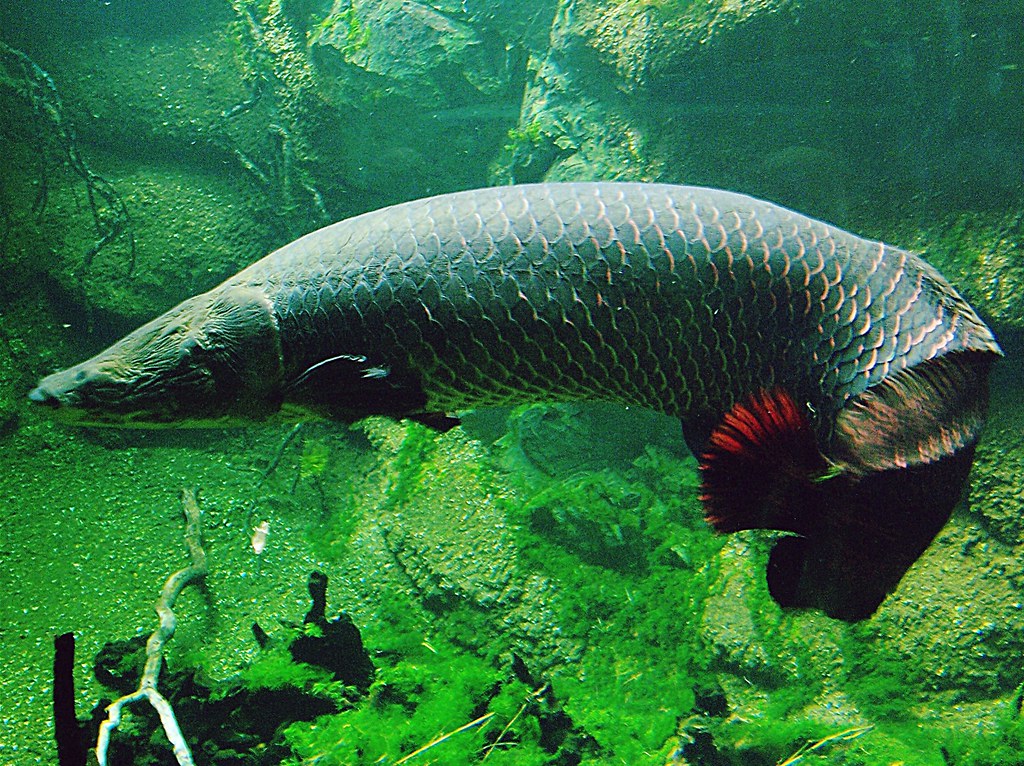 Observam-se a diminuição dos cardumes de peixes após a presença do pirarucu invasor na bacia do rio Guaporé.
Esta Foto de Autor Desconhecido está licenciado em CC BY-SA-NC
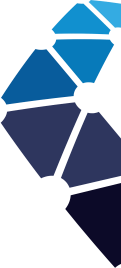 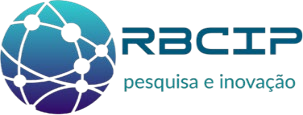 Pesca Esportiva no Estado de Rondônia
De acordo com estudos de (2024): 
O crescente segmento turístico da pesca esportiva no estado, vem atraindo anualmente para a região pescadores esportivos nacionais e estrangeiros, a fim de realizar pescarias na Amazônia para capturar os grandes troféus, fator que tem aumentando muito a pressão sobre os estoques naturais de peixes.
Pesca Esportiva no Estado de Rondônia
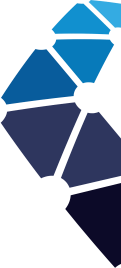 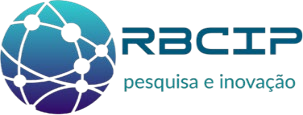 Os órgãos gestores do estado e as comunidades envolvidas no turismo de pesca esportiva e pesca comercial necessitam de:
 uma definição sobre os impactos ocasionados por cada um dos segmentos envolvidos nesse processo, 
medidas de zoneamento exclusivas de áreas de pesca esportiva na bacia do rio Guaporé e Madeira e 
futuramente a definição de cargas de exploração de pesca esportiva embarcada nos rios de Rondônia.
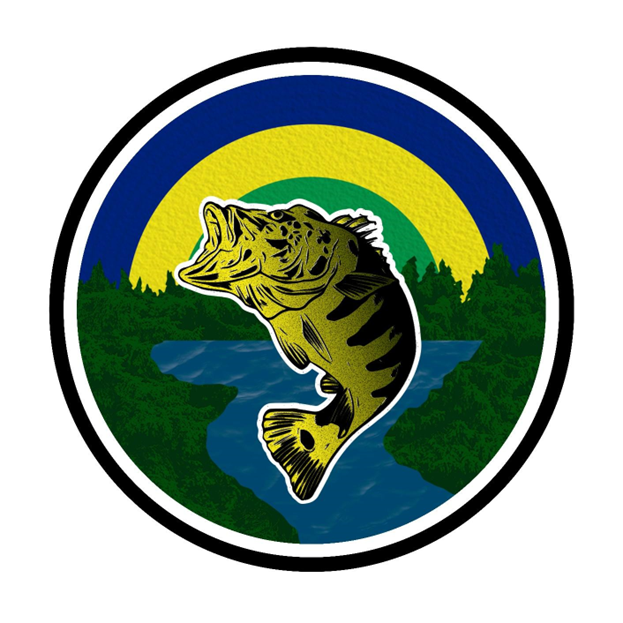 IMPACTO AMBIENTAL DA ATIVIDADE DA PESCA ESPORTIVA
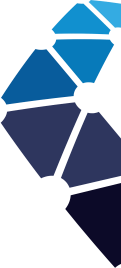 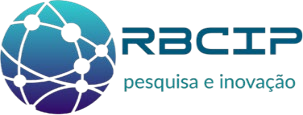 MODELOS DE PESCA ESPORTIVA SUSTENTÁVELNO MUNDO E BRASIL
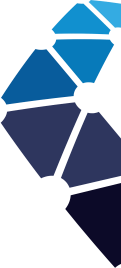 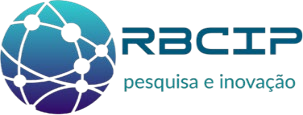 Gestão Baseada em Ecossistemas - Países como: USA, Nova Zelândia
Este enfoque considera todo o ecossistema, não apenas espécies individuais. Com práticas como a proteção de habitats críticos, monitoramento científico contínuo e redução de captura acidental.
15
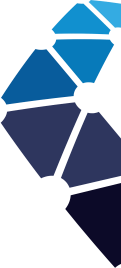 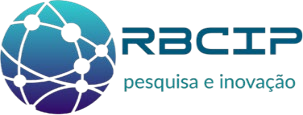 Modelos Europeus de Pesca Sustentável 
Na Europa, países como Noruega, Grécia e Portugal
A Noruega se destaca com sua abordagem baseada em pesquisa científica robusta e legislação rigorosa. utiliza tecnologias avançadas para rastreamento e monitoramento.
	Na Grécia e em Portugal, o pesca-turismo integra atividades turísticas às práticas de pesca tradicionais. participam de excursões guiadas, aprendendo sobre técnicas sustentáveis e a importância da conservação. Essas práticas têm resultado em benefícios econômicos para comunidades pesqueiras e maior conscientização ambiental
16
Iniciativas na América Latina - Argentina, Chile e Brasil
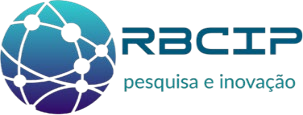 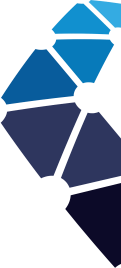 Na Argentina, destaca-se a gestão de pesca artesanal sustentável na Patagônia e a implementação de Áreas Marinhas Protegidas como Namuncurá –Banco Burdwood. O Chile adota o modelo de Direitos de Uso Territorial de Pesca (TURF) em locais como Caleta, Coliumo e as Ilhas Juan Fernández.
	No Brasil, iniciativas como a da Reserva de Desenvolvimento Sustentável Uatumã, na Amazônia, promovem a pesca esportiva "pesque e solte" como prática sustentável.
17
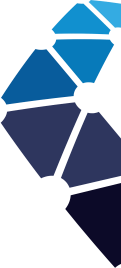 Modelos Asiáticos e do Pacífico – Japão e Austrália
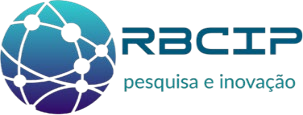 No Japão -integra o turismo à pesca sustentável, valorizando tradições pesqueiras e conservação dos estoques. Em áreas como Toba e as Ilhas Ogasawara, pescadores locais guiam turistas, proporcionando imersão nas técnicas tradicionais e práticas sustentáveis. Na 	Austrália a pesca sustentável voltada ao turismo segue padrões rigorosos, como os do Marine Stewardship Council (MSC) Conselho de Manejo Marinho Organização sem fins lucrativos que visa estabelecer padrões para a pesca sustentável, padrões do MSC são avaliadas por uma equipe de Órgãos de Avaliação de Conformidade.
18
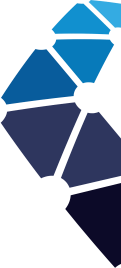 Modelos na América Central e Caribe
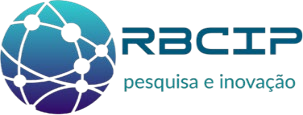 Em El Salvador, projetos comunitários na Baía de Jiquilisco promove uma restauração de manguezais e a pesca artesanal sustentável. 
	Na Costa Rica, o pescaturismo é promovido como alternativa econômica em áreas como o Golfo de Nicoya, com foco em práticas pesque e solte. O Panamá utiliza Áreas Marinhas Protegidas para controlar a sobrepesca e fomentar o turismo de pesca sustentável. Essas iniciativas visam proteger habitats críticos, restaurar estoques pesqueiros e proporcionar benefícios econômicos às comunidades locais.
19
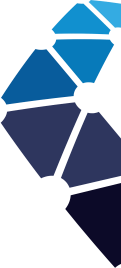 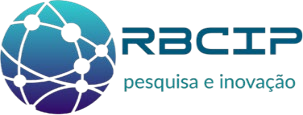 Desafios e Perspectivas Futuras
20
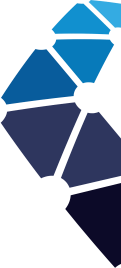 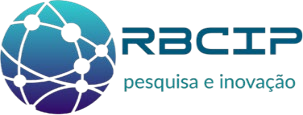 Programa de Regionalização e Mapa do Turismo Brasileiro
Em Rondônia, o Mapa de Regionalização foi instituído pela Portaria nº 57/2019/SETUR-CTUR, publicado no DOE nº 219 de 22/11/2019. Das sete regiões turísticas de Rondônia, apenas quatro municípios relevantes para este estudo estão incluídos: Porto Velho, Costa Marques, Pimenteiras do Oeste e Alto Alegre dos Parecis.
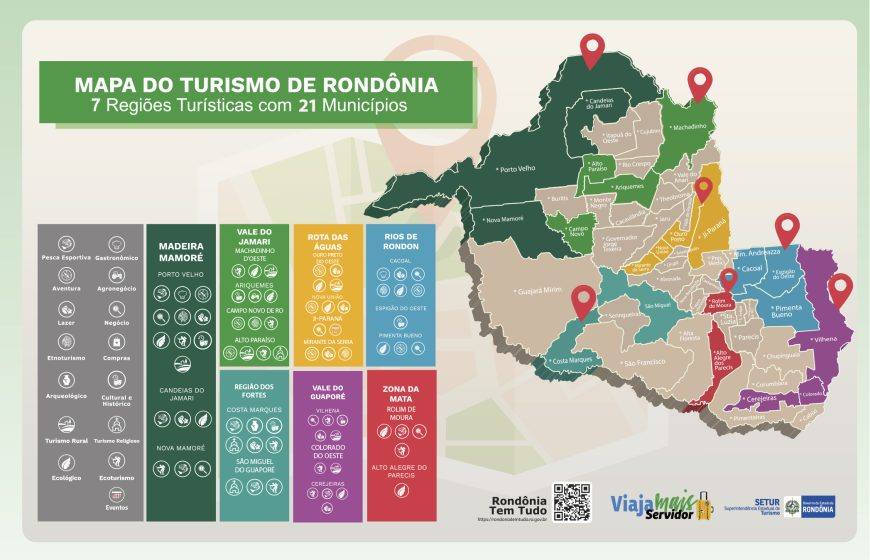 21
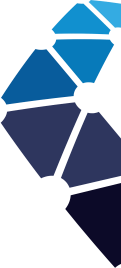 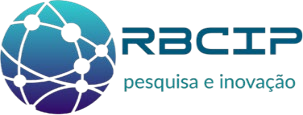 PROGRAMA DE REGIONALIZAÇÃO E MAPA DO TURISMO BRASILEIRO
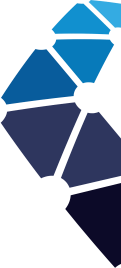 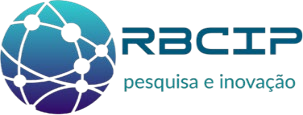 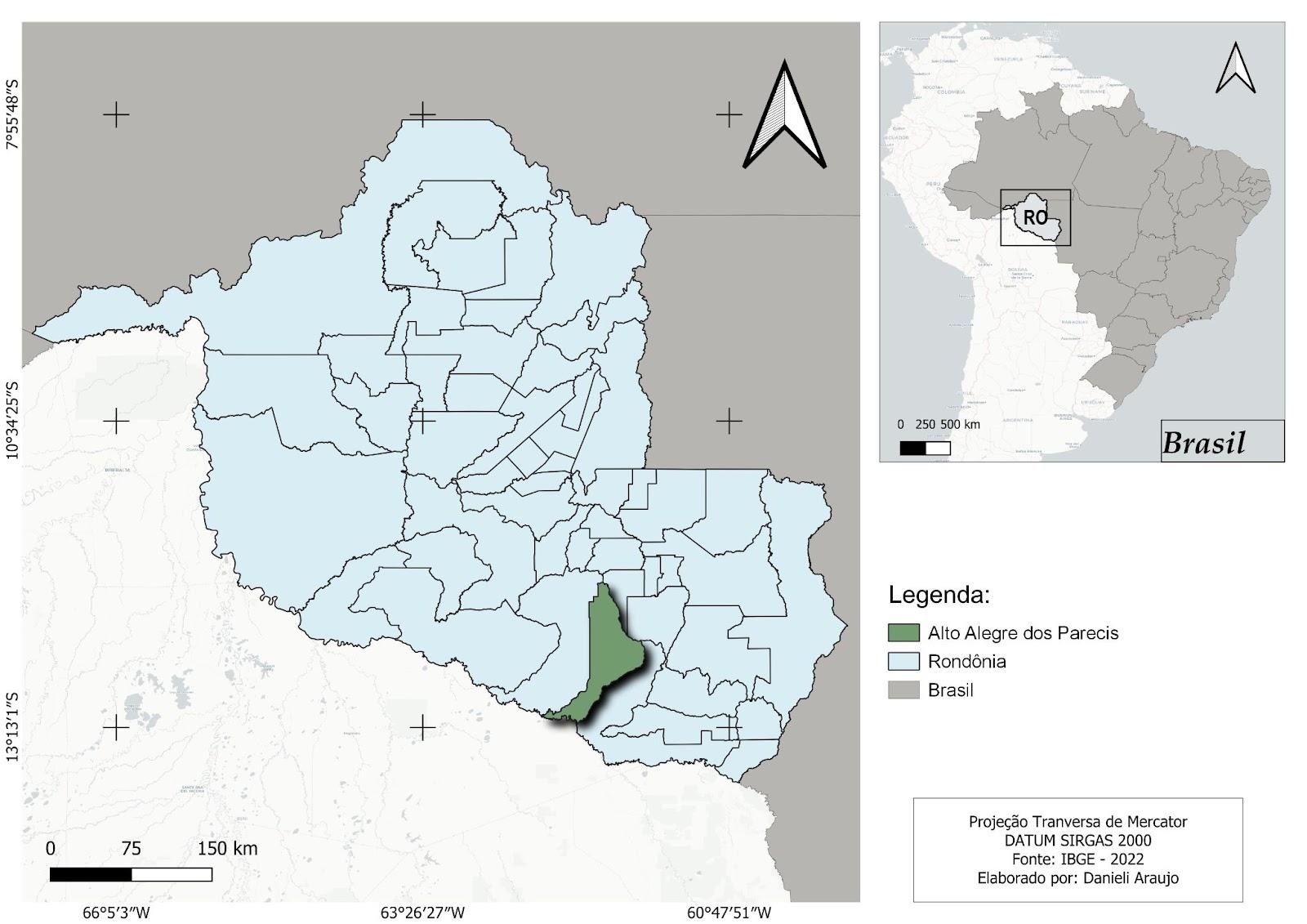 23
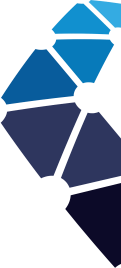 CARACTERIZAÇÃO DO MUNICÍPIO DE ALTO ALEGRE DOS PARECIS/RO
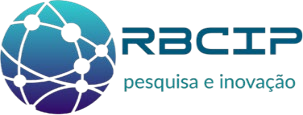 Informações socioeconômicas
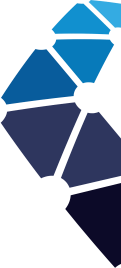 Informações socioeconômicas
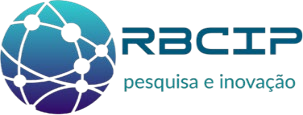 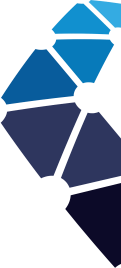 Atrativos e Infraestrutura Turística
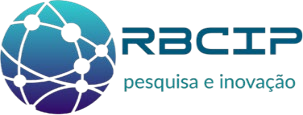 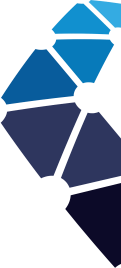 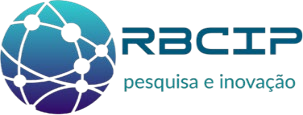 CARACTERIZAÇÃO DO MUNICÍPIO DE ALTO ALEGRE DOS PARECIS
Desafios Ambientais  -  os desafios ambientais de Alto Alegre dos Parecis envolvem os desafios típicos da região Amazônica, relacionados, principalmente ao desmatamento e degradação florestal; queimadas; conflitos fundiários e pressão sobre terras indígenas; erosão e degradação do solo; poluição dos recursos hídricos e perda da biodiversidade.
CARACTERIZAÇÃO DA PESCA ESPORTIVA EM CABIXI/ROBase Metodológica para caracterização do Turismo da Pesca Esportiva – Sistema de Turismo
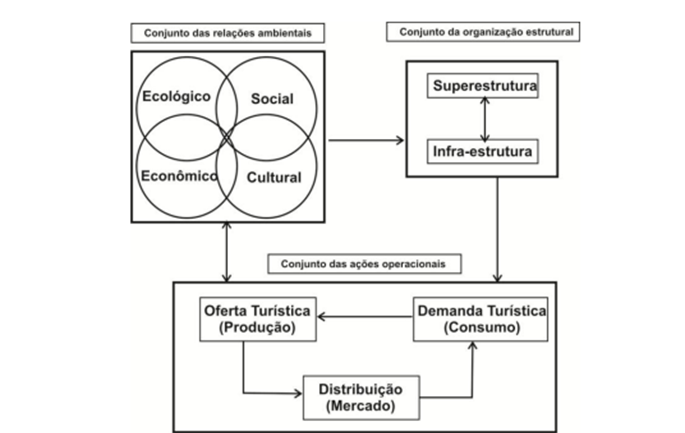 Fonte: adaptação do modelo de Beni (2003), por Heros Augusto
                 Santos Lobo, disponível no  artigo “Sistemas Socioambientais
                 Complexos: Contribuições Teóricas
                 Para o Estudo da Modelagem Sistêmica do Turismo”.
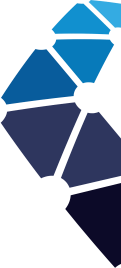 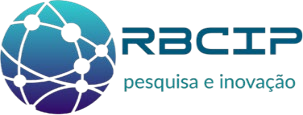 Base Metodológica para Caracterização do Turismo da Pesca Esportiva
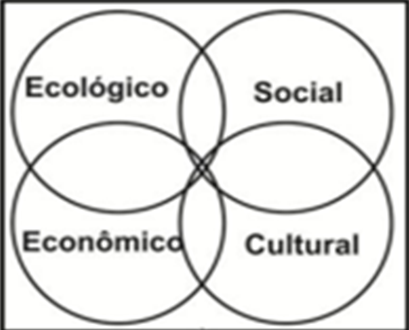 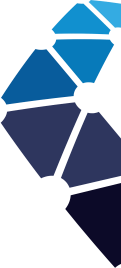 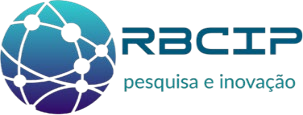 2– O  conjunto da organização estrutural -superestrutura, ou seja, as políticas e as diretrizes que regulam e desenvolvem a atividade turística e a tríplice infraestrutura: básica, turística e de apoio.
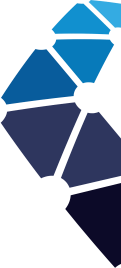 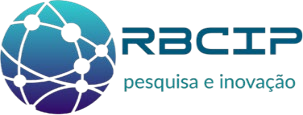 3 - O conjunto das ações operacionais - relação no mercado da Oferta e da Demanda turística e o Processo de Distribuição (mercado).
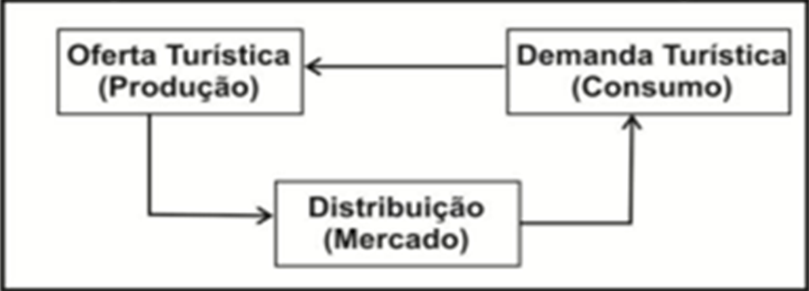 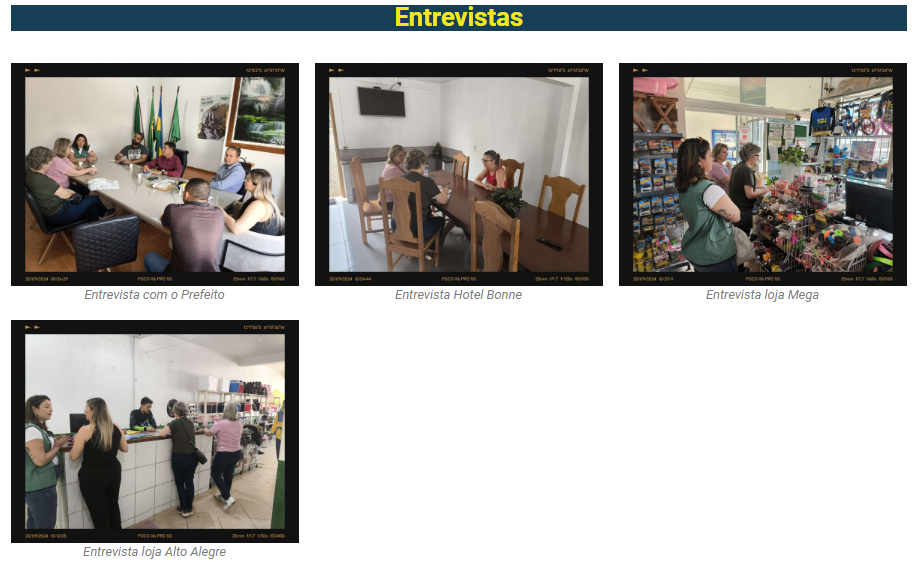 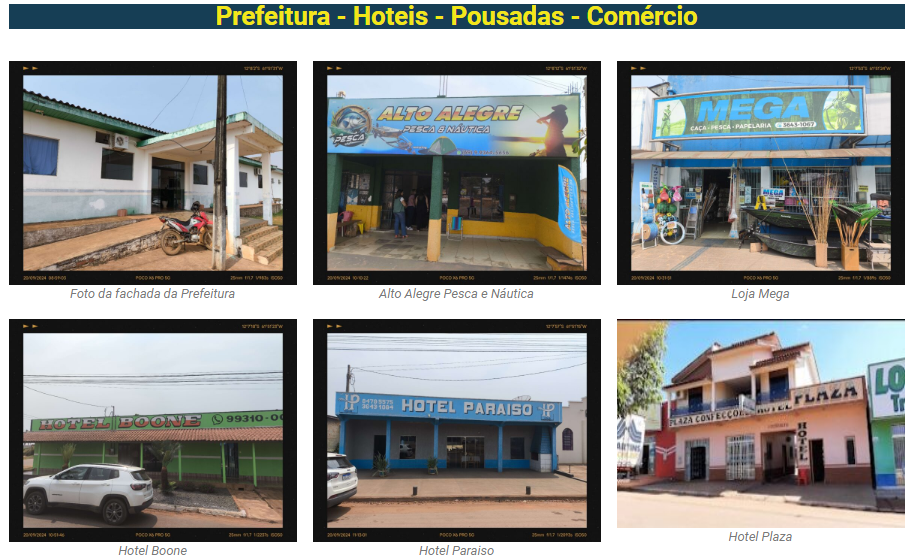 32
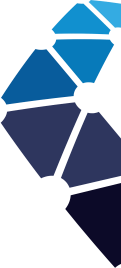 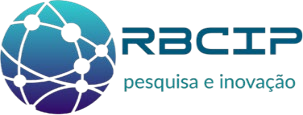 ENTREVISTA REDE HOTELEIRA
33
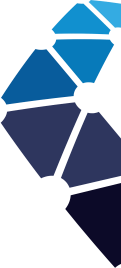 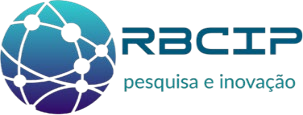 ENTREVISTA - COMÉRCIO
34
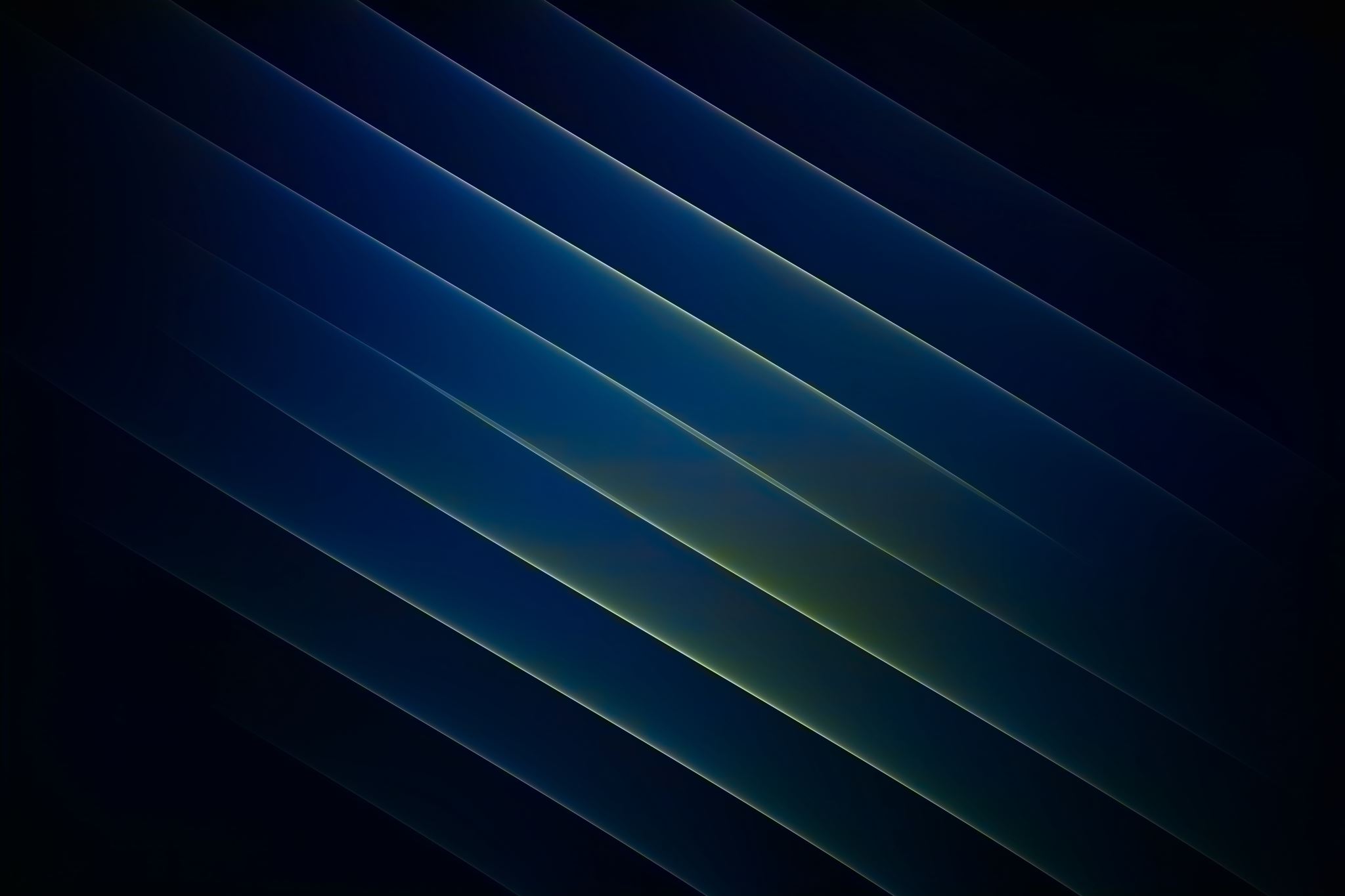 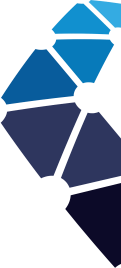 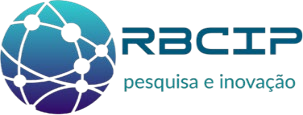 Visão de futuro
 Alto Alegre quer ser reconhecida como:
Capital da pesca
Rota da pesca
Portal do Guaporé
Cidade realmente alegre
Portal da experiência na pesca esportiva
35
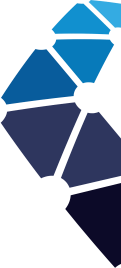 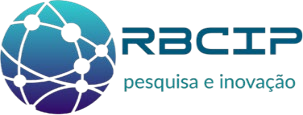 36
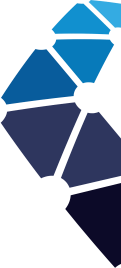 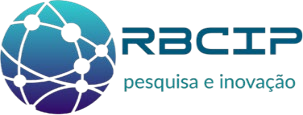 1 - Em relação ao conjunto de relações ambientais - mostra a relação entre o turismo e o meio ambiente – econômico, social, cultural e ecológico –no qual se cria, se insere, influência e por ele é influenciado.
PONTOS FORTES
Muitos rios e afluentes, variedades de espécies de peixes.
Povo acolhedor.
Rota estratégica para o rio Guaporé.
Culinária local.
Cidade segura e tranquila.
Custos acessíveis.
Parques estaduais.
potencial de exploração turística.
37
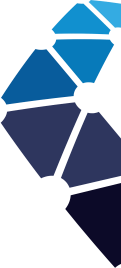 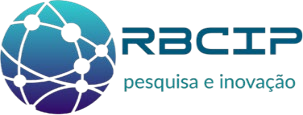 PONTOS FRACOS
Falta incentivo de reflorestamento ao redor das nascentes e rios.
O comércio local não tem divulgação, assim os turistas compram muito pouco no local.
Ausência de fiscalização – efetivo muito pequeno.
Diminuição de peixes. A área de pesca está ficando muito distante.
Legislação defasada.
Pesca predatória e a seca provocaram a baixa de turistas.
Grande quantidade de acampamentos na beira do rio, muito lixo.
Falta incentivo do poder público para produtores de pesque e pague ou ambientes da pesca esportiva.
Falta de peixes no lado do Brasil.
Muito lixo nos acampamentos.
38
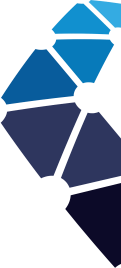 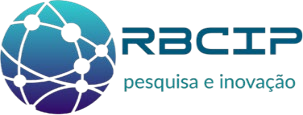 OPORTUNIDADES
Região amazônica – olhar do mundo.
Aumento da busca por rios onde tenha pesca esportiva.
Disponibilização de linhas de crédito para empreendimentos sustentáveis.
Pegada ambiental pela sustentabilidade no mundo vem crescendo.
AMEAÇAS
Falta de peixes nos rios.
Situação climática – queimada, seca.
Área não regularizada em Porto Rolim que é a região de pesca de Alto Alegre, com poucos investimentos.
Aumento da poluição.
Fiscalização muito branda.
39
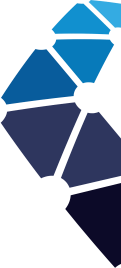 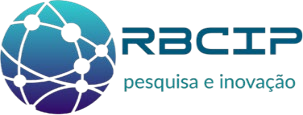 2 - Em relação ao conjunto da organização estrutural - mostra a superestrutura, ou seja, as políticas e as diretrizes que visam  regular e  desenvolver a atividade turística, sempre em harmonia com o conjunto das relações ambientais e a tríplice infraestrutura: básica, turística e de apoio, necessárias aos turistas e, especialmente, e aos moradores da localidade onde o turismo é foco de implementação.
PONTOS FORTES
Fácil acesso aos rios – estradas.
Diversos potenciais turísticos para ampliar a permanência do turista de pesca no município.
Rede hoteleira com capacidade para atender a demanda.
Comércio de artigos de pesca.
40
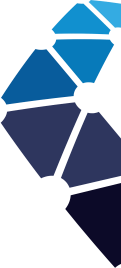 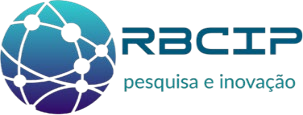 PONTOS FRACOS
Falta de guias habilitados.
Estrada com asfalto ruim – não tem tapa buraco e recapeamento.
Falta de manutenção nas estradas de chão.
Ausência de agência de turismo.
Ausência de acesso direto a porto rolim, local de pesca de Alto Alegre.
Falta sinalização nas estradas e na cidade.
Falta divulgar que Alto Alegre é rota de pesca.
Redução da malha aérea em Ji-Paraná e Cacoal.
Não tem centro de informação ao turista.
Acampamentos sem regularização e infraestrutura.
Parques não explorados pelo turismo.
41
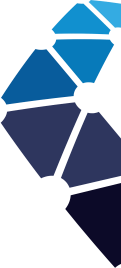 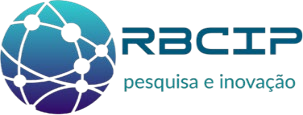 3 - Em relação ao conjunto das ações operacionais - mostra a relação no mercado da oferta e da demanda turística e o processo de distribuição. A organização da oferta por meio da formatação de produtos turísticos é estratégia para o desenvolvimento dos destinos e das regiões onde estão inseridas.
 PONTOS FORTES
Tem COMTUR – Conselho Municipal de Turismo.

PONTOS FRACOS
COMTUR não operante. Não tem pauta de turismo de pesca na região.
Ausência de Plano de Turismo e diretrizes para a pesca esportiva.
Ausência de roteiros integrados.
Empresários não entendem a força do turismo.
42
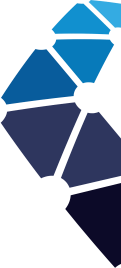 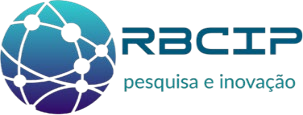 43
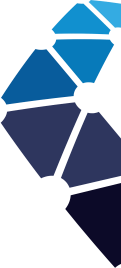 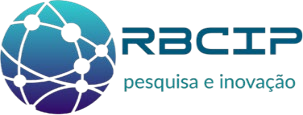 ENQUETE
28%
13%
12%
7%
44
44
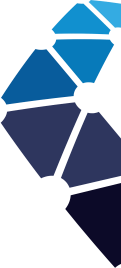 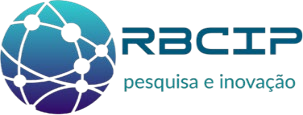 COORDENADAS GEOGRÁFICAS
45
PONTOS DE GEOREFERRENCIAMENTO DE PEIXES
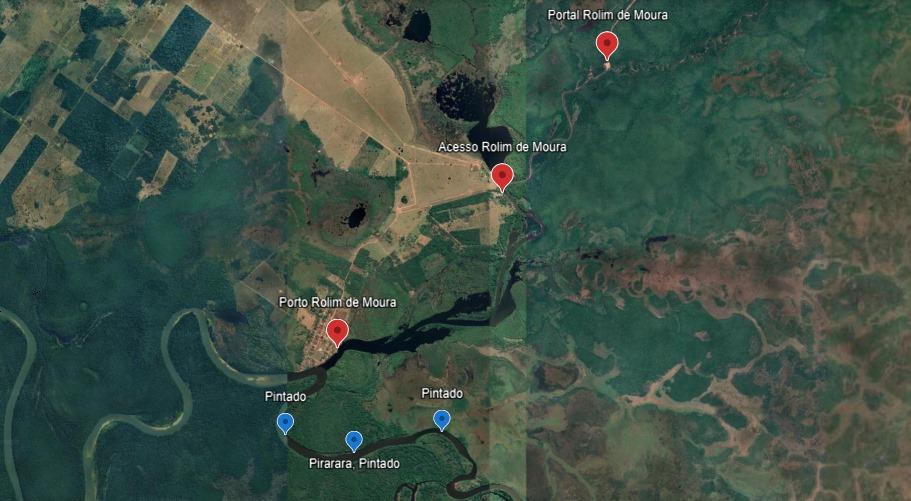 46
CONCLUSÃO
1
2
3
47
4
6
5
48
9
8
7
49
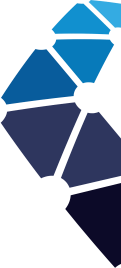 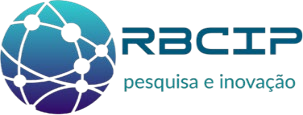 PLANO DE DESENVOLVIMENTO DO TURISMO DA PESCA  ESPORTIVA DE RONDÔNIA
COORDENAÇÃO GERAL
Marcelo Estrêla Fiche

COORDENAÇÃO DO PROJETO
Nilde Clara de S. Benites Brun
EQUIPE TÉCNICA DO PROJETO
Aline Mirelle Marcon    
Arthur Mesquita Camargo 
Carlos Alexandre Ruy da Silva 
Catiana Sabadin Zamarrenho 
Katia Silene de Oliveira Maia
Marcelo Estrêla Fiche
Maria Auxiliadora M. C. Rosa
Normann Kalmus 
Nilde Clara de S. Benites Brun
Raniere Garcez Costa Sousa
Robson Oliveira de Souza
Wladimir Costa Paradas
ENDEREÇO
SCLN 412 Bloco D Lote 08 Sala 205, Asa Norte, Brasília/DF  - CEP: 70867-540              contato@rbcip.org
50
50
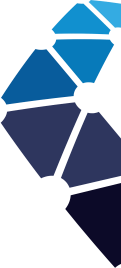 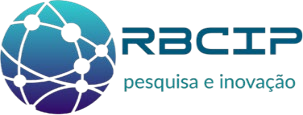 PLANO DE DESENVOLVIMENTO DO TURISMO DA PESCA ESPORTIVA DE RONDÔNIA
OBRIGADA!
51
51